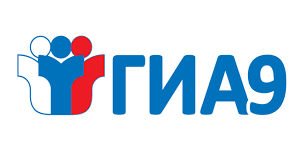 Центр оценки качества образования
Красноярский край
Продолжительность выполнения экзаменационной работы
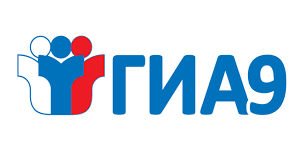 Центр оценки качества образования
Красноярский край
Образцы бланков ОГЭ
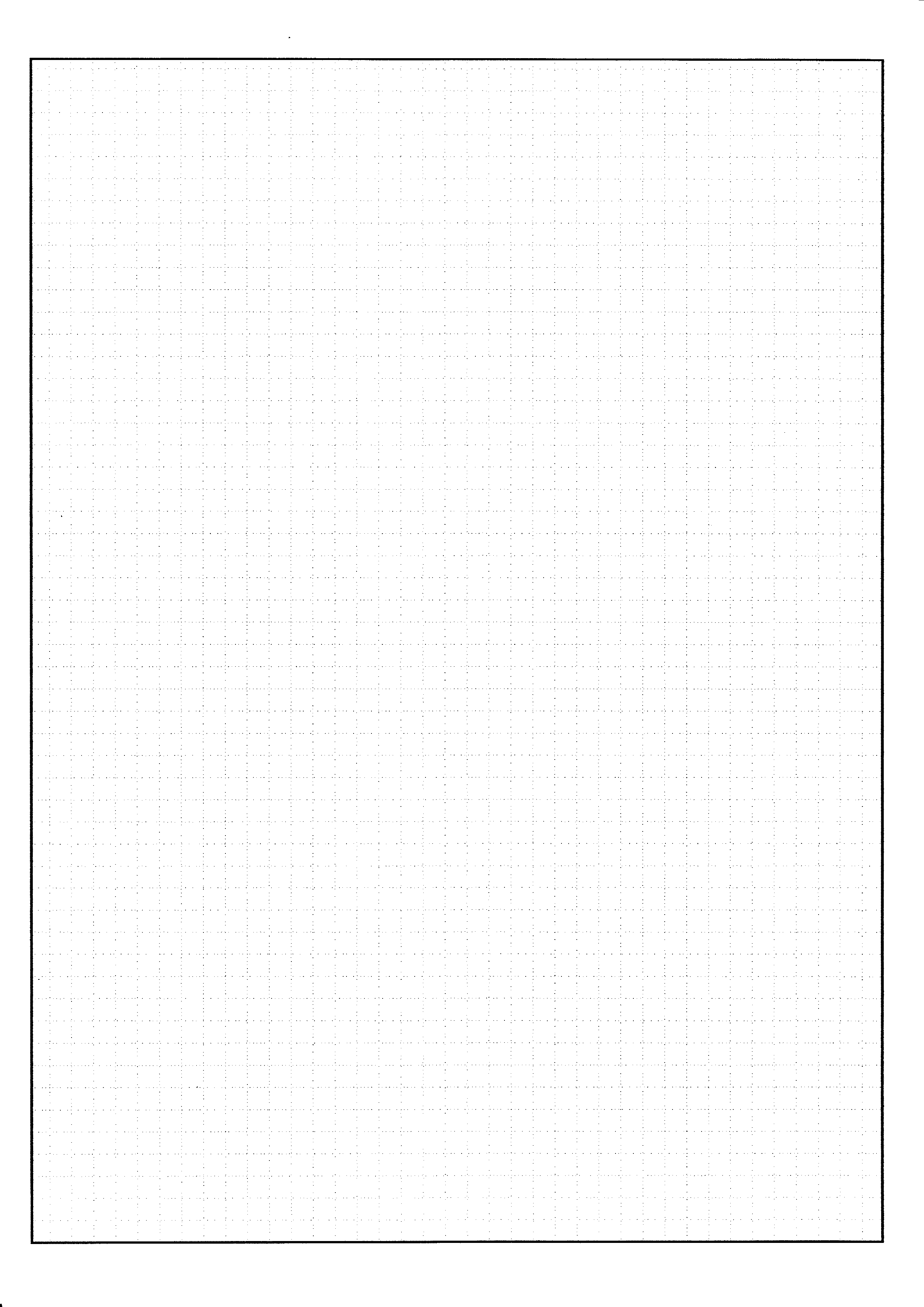 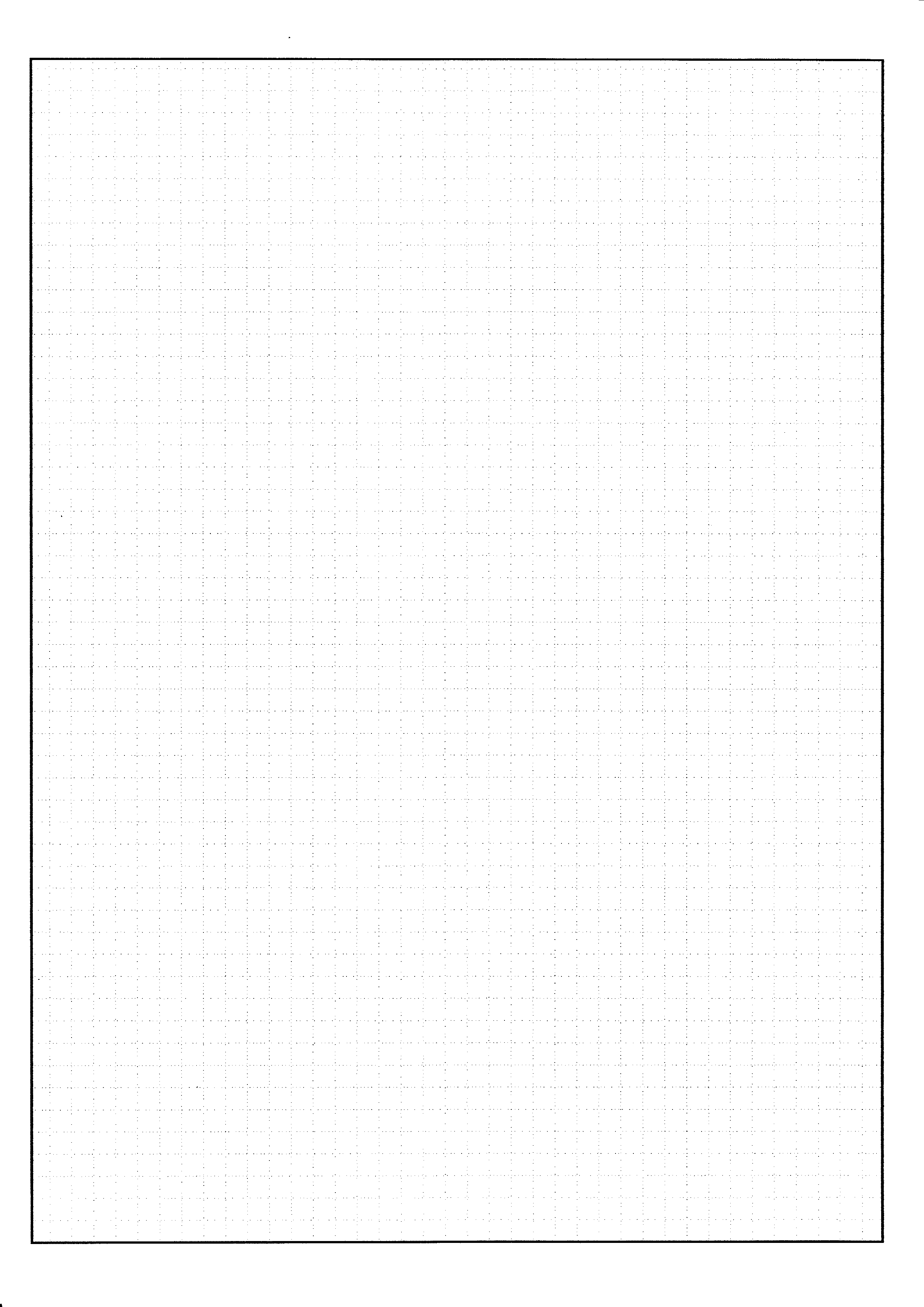 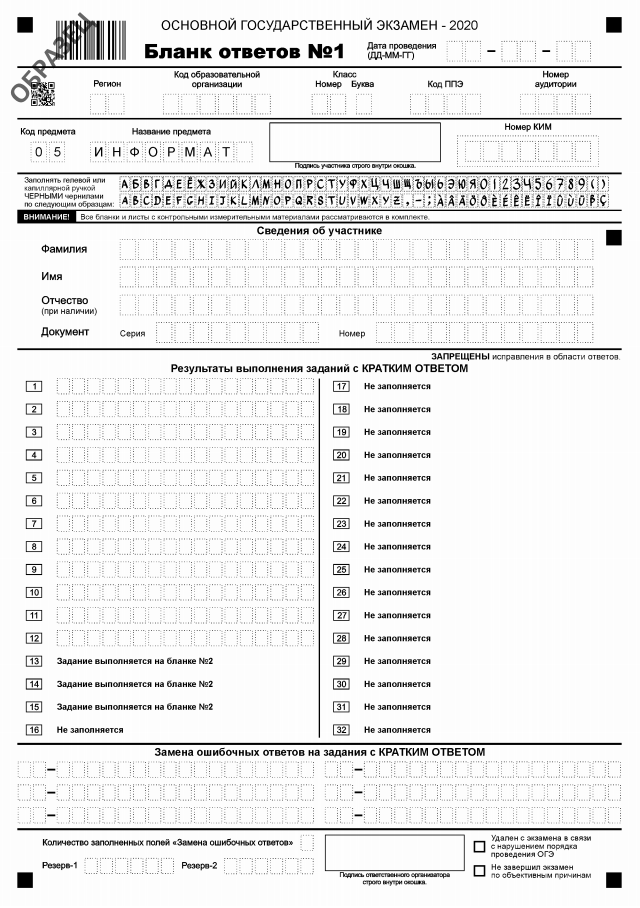 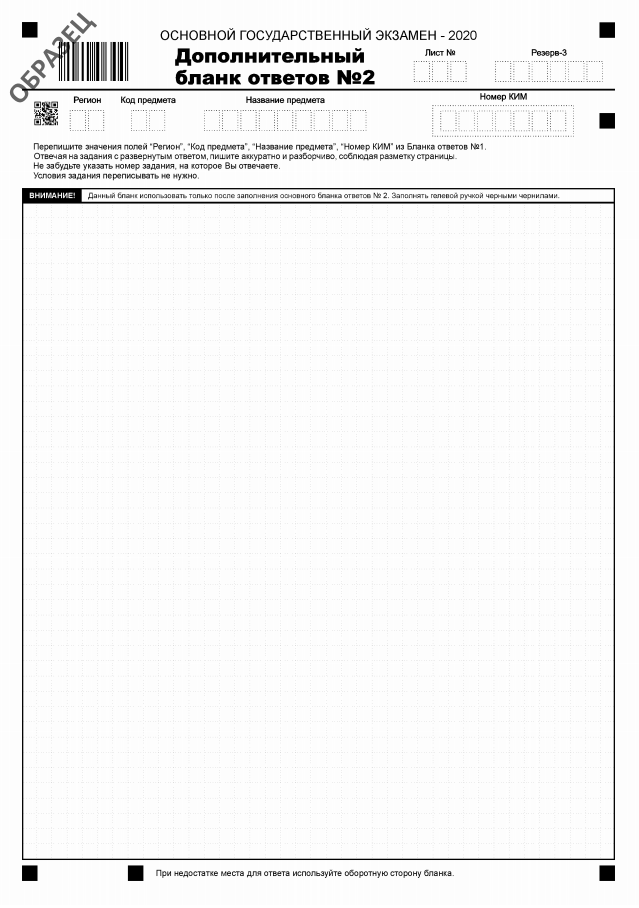 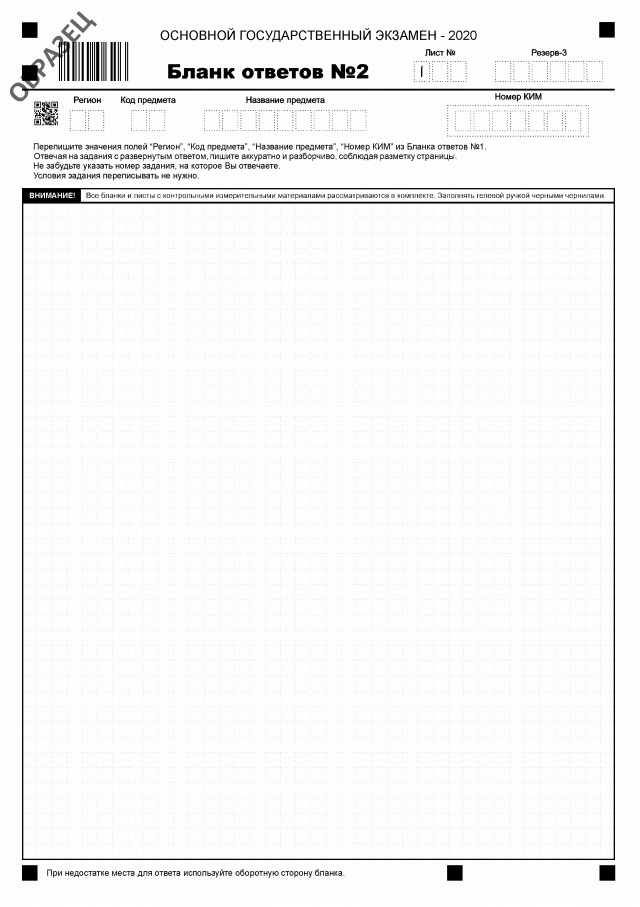 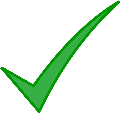 Все бланки ОГЭ заполняются гелевой или капиллярной ручкой с чернилами черного цвета. 
Участник экзамена должен изображать каждую цифру и букву во всех заполняемых полях бланков, тщательно копируя образец ее написания из строки с образцами написания символов. Небрежное написание символов может привести к тому, что при автоматизированной обработке символ может быть распознан неправильно. 



Категорически запрещается: 
делать в полях бланков, вне полей бланков или в полях, заполненных типографским способом, какие-либо записи и (или) пометки, не относящиеся к содержанию полей бланков; 
использовать для заполнения бланков иные письменные принадлежности, средства для исправления внесенной в бланки информации (корректирующую жидкость, ластик и др.).
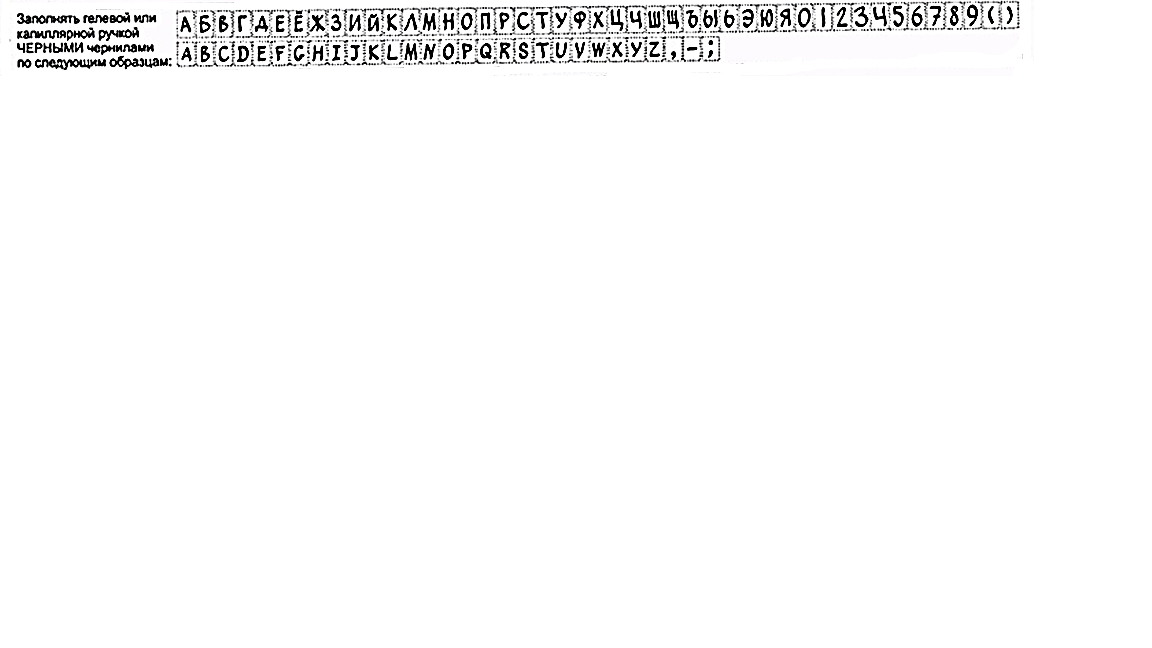 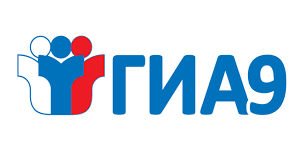 Центр оценки качества образования
Красноярский край
Образцы бланков ГВЭ
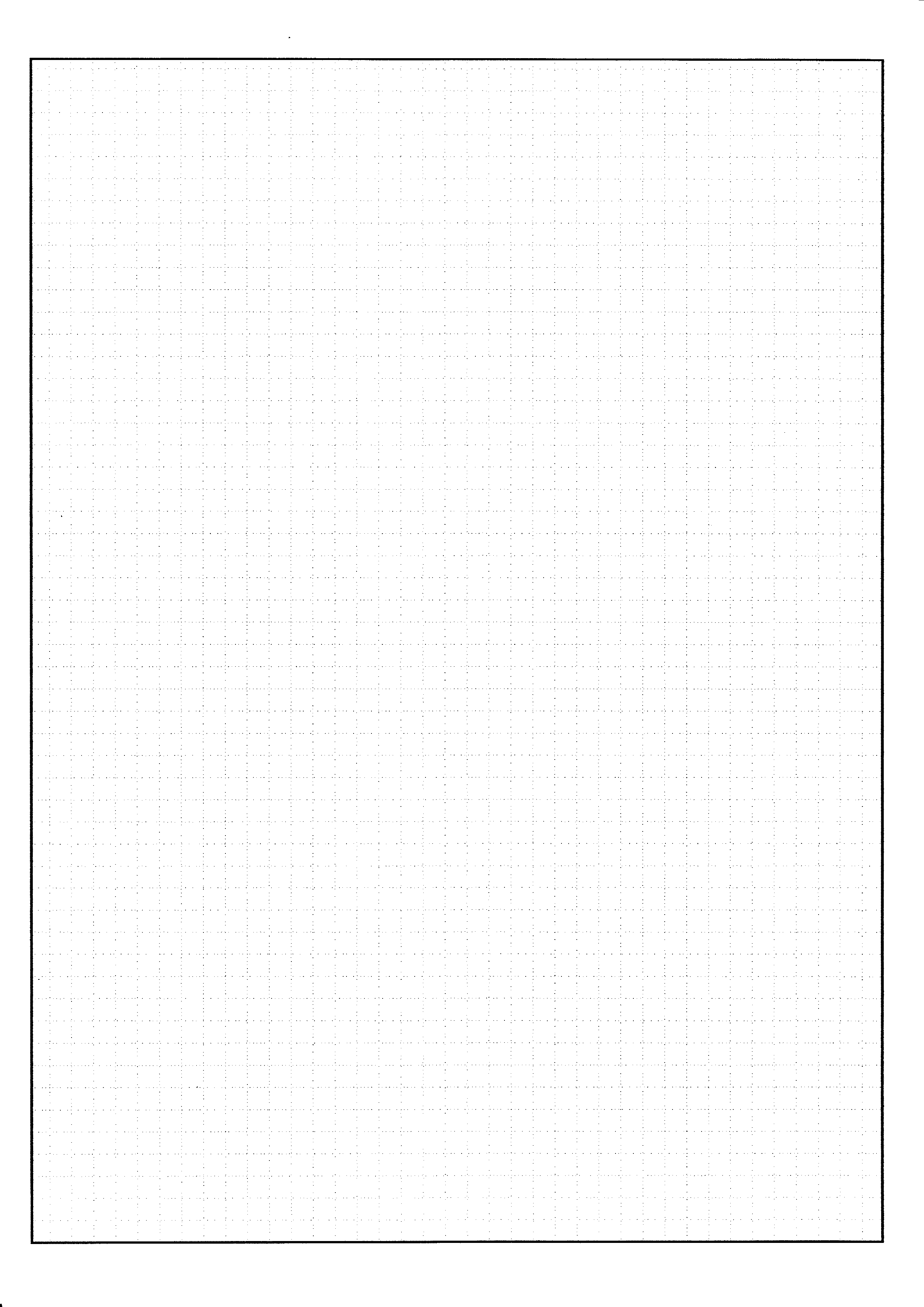 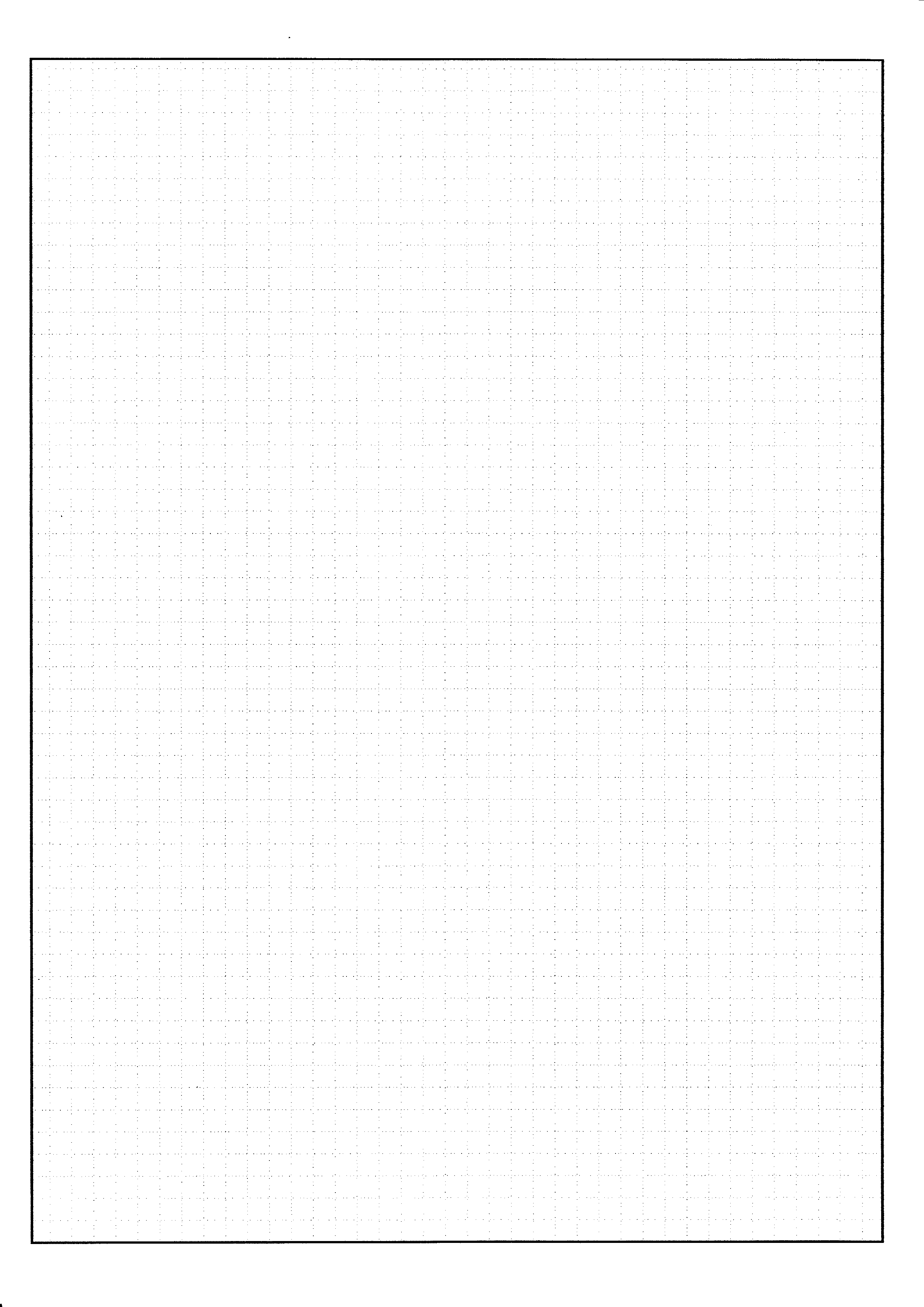 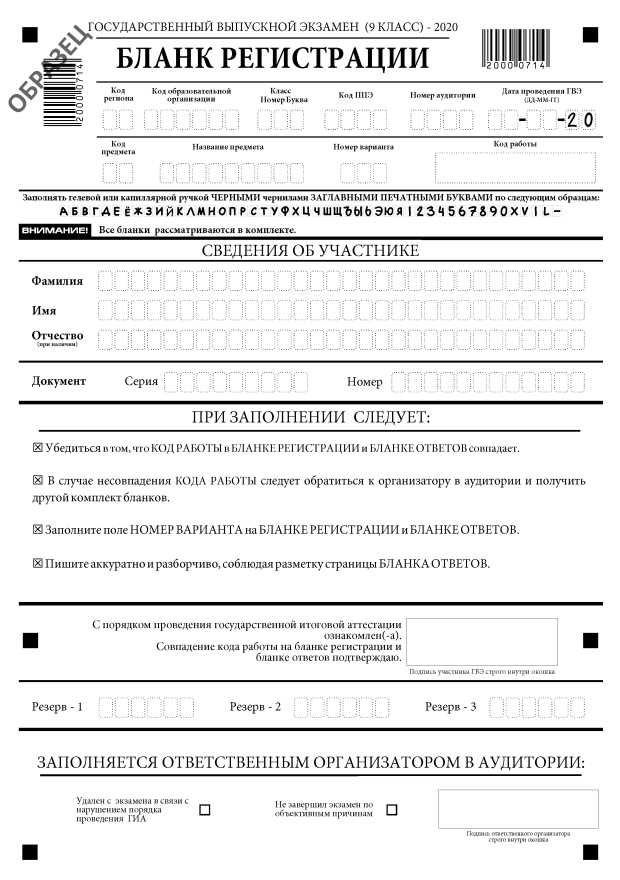 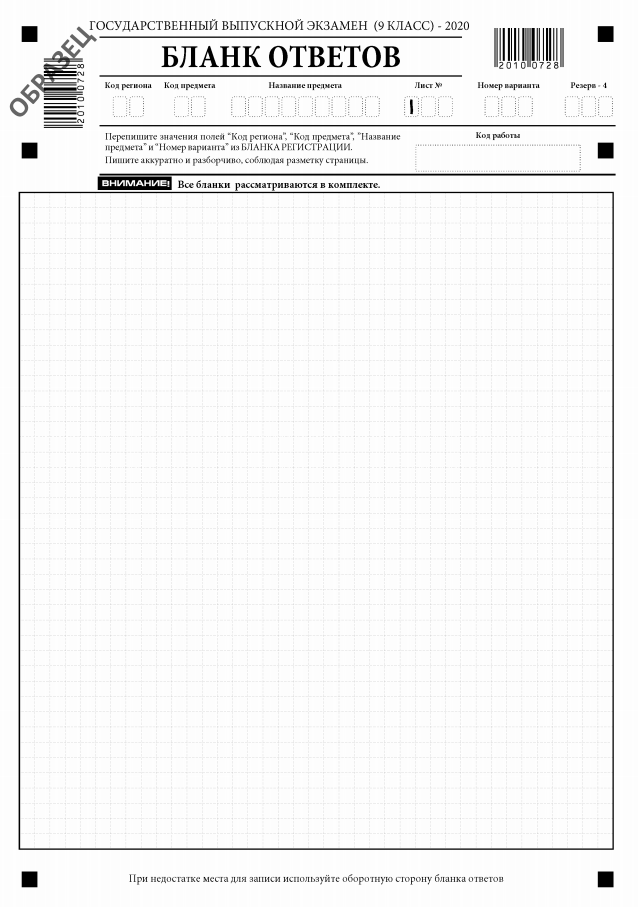 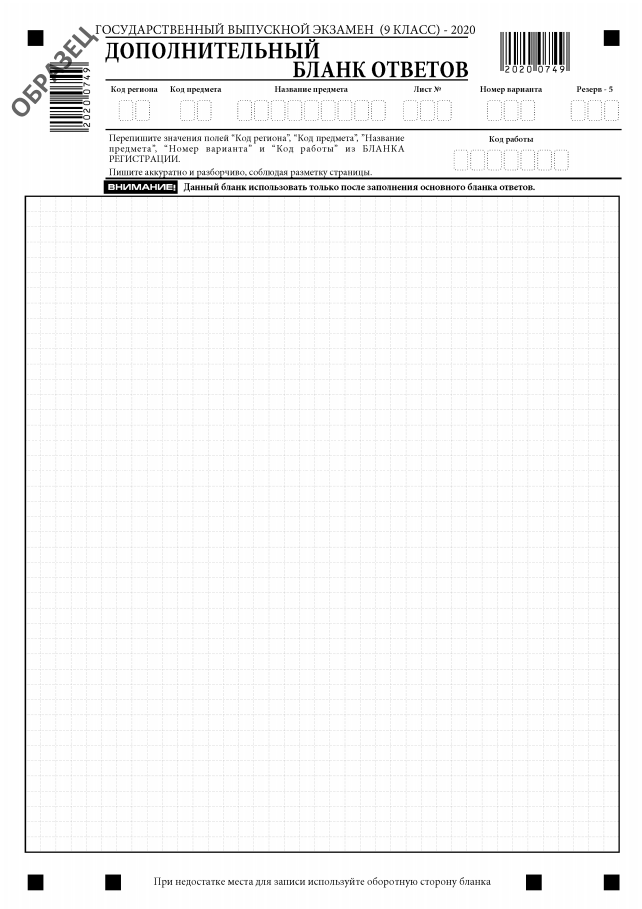 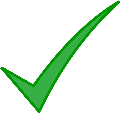 Все бланки ГВЭ заполняются гелевой или капиллярной ручкой с чернилами черного цвета. 
Участник экзамена должен изображать каждую цифру и букву во всех заполняемых полях бланков, тщательно копируя образец ее написания из строки с образцами написания символов. Небрежное написание символов может привести к тому, что при автоматизированной обработке символ может быть распознан неправильно. 



Категорически запрещается: 
делать в полях бланков, вне полей бланков или в полях, заполненных типографским способом, какие-либо записи и (или) пометки, не относящиеся к содержанию полей бланков; 
использовать для заполнения бланков иные письменные принадлежности, средства для исправления внесенной в бланки информации (корректирующую жидкость, ластик и др.).
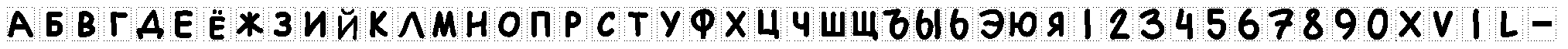